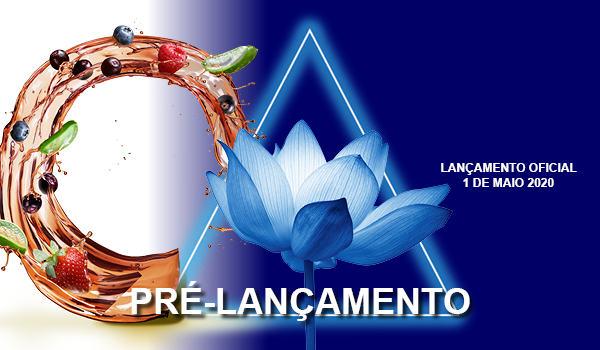 Enjoy summer with LR
EDIÇÕES DE VERÃO LIMITADAS 2020
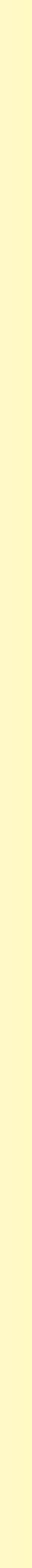 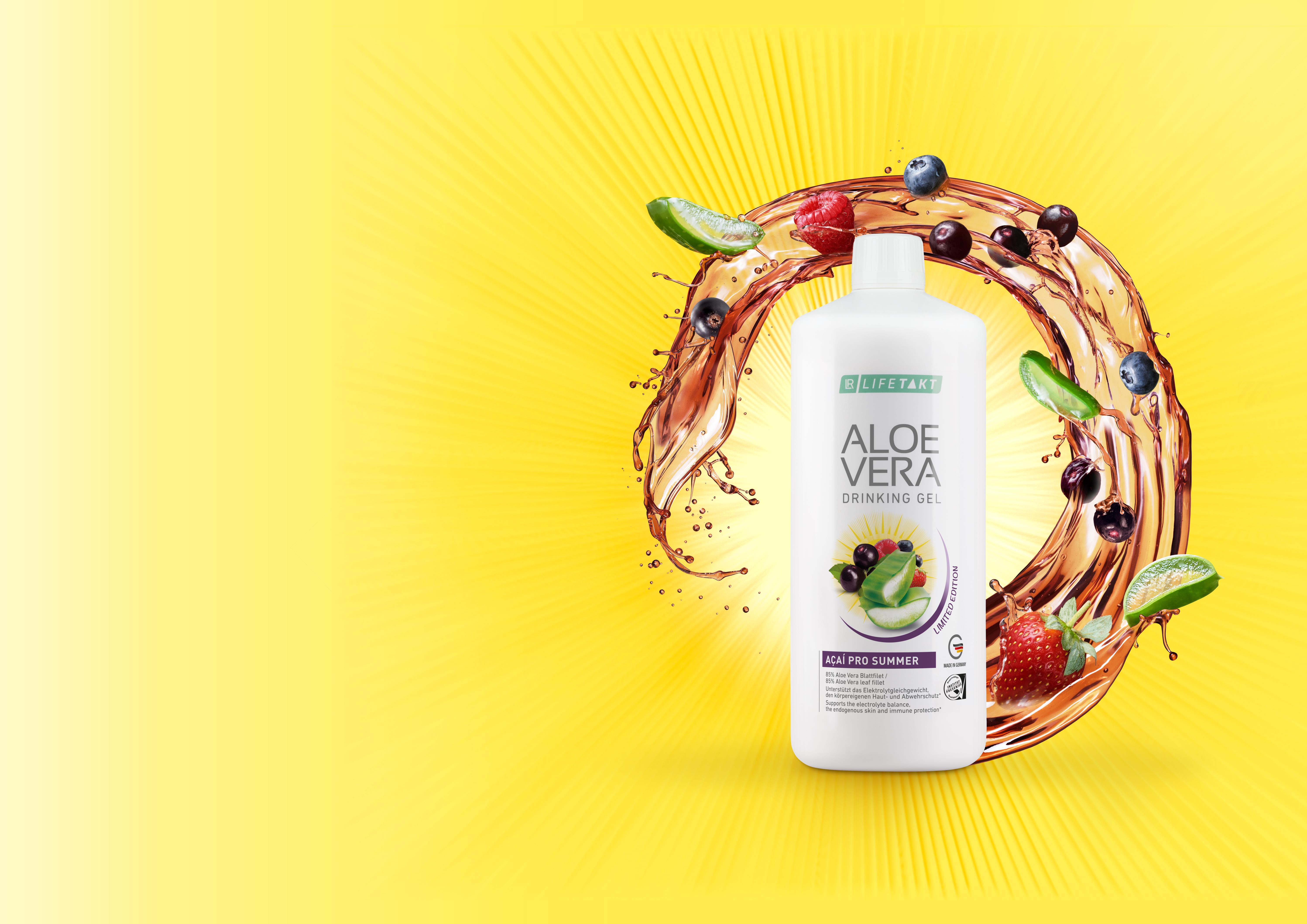 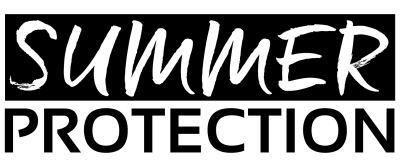 SUPER ALIMENTO AÇAÍ 
ENCONTRA O ELIXIR DA VIDA
ALOE VERA
NOVO
LIMITADO 
DE MAIO A SETEMBRO
DE 2020
PARCEIRO: 27,10€
PTS: 42 │ VN: 20,93
81100
PVP: 37,90€
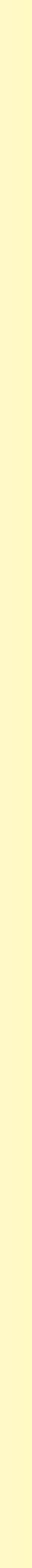 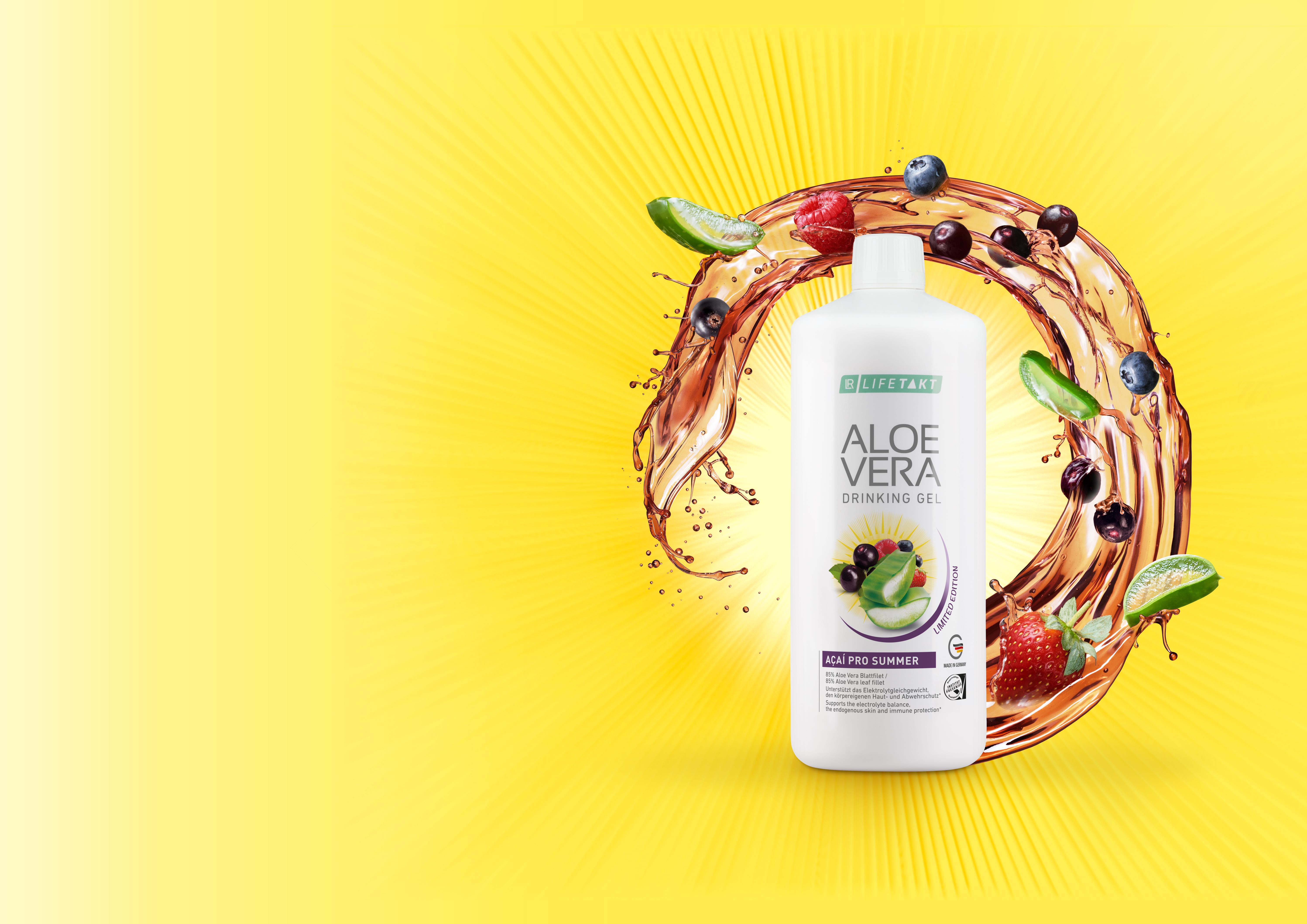 LR LIFETAKT Aloe Vera GEL BEBÍVEL AÇAÍ PARA  O VERÃO
a 

PARA O SEU VERÃO


+ previne a desidratação

+ proteção solar

+ melhora as defesas
Proteção tripla
Novo e limitado
[Speaker Notes: – DEHYDRATION PROTECTION: Ensures a balanced supply of fluids and electrolytes.
– SUNSCREEN: Supports your body’s own sun-blocking capabilities and creates a natural summer complexion.
– DEFENCES BOOST: Supports your immune system, especially during the summer holiday period.]
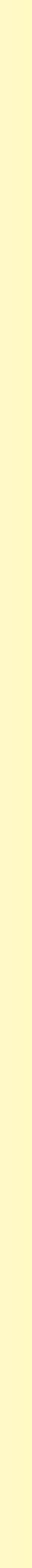 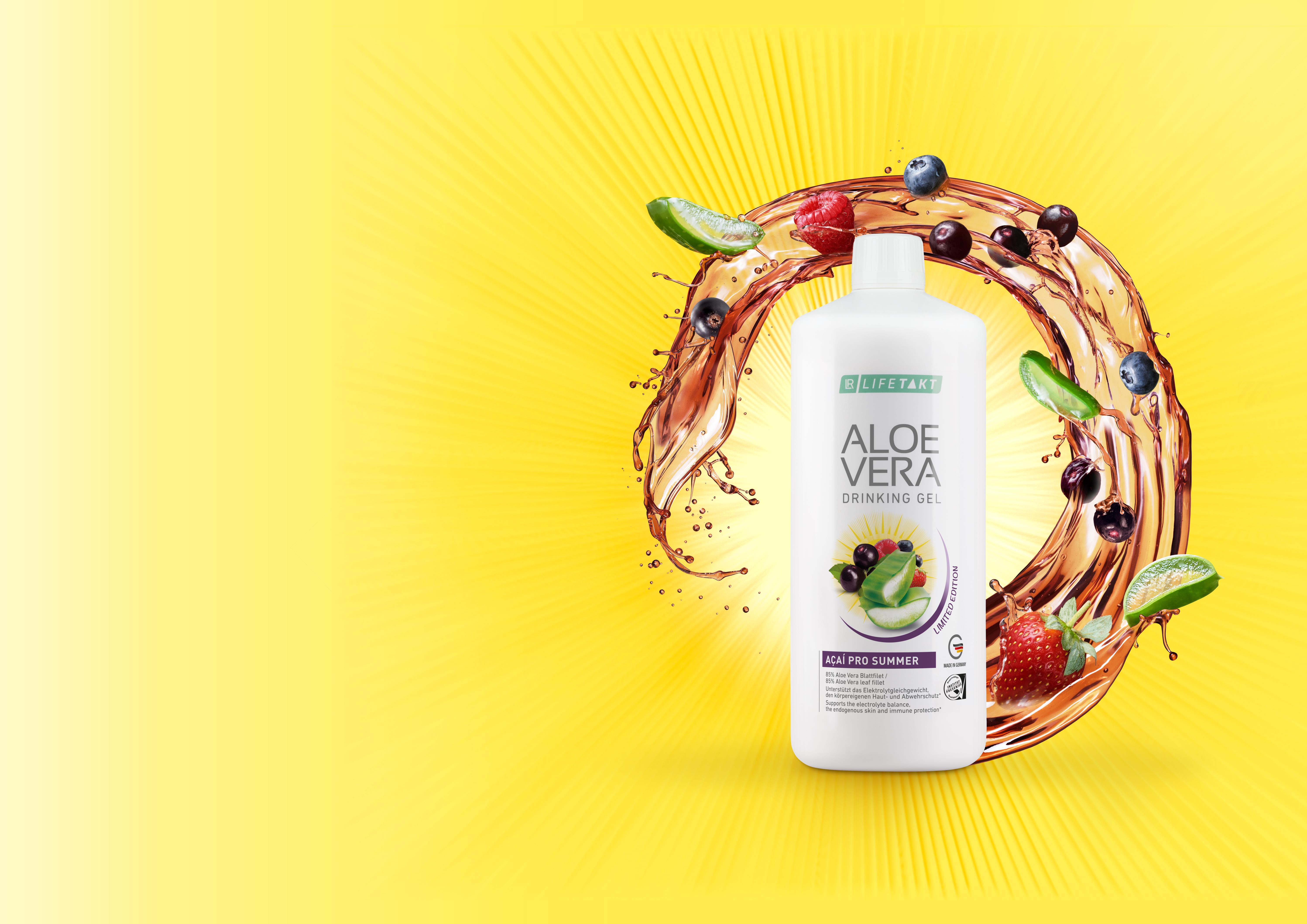 LR LIFETAKT Aloe Vera GEL BEBÍVEL AÇAÍ PARA  O VERÃO
O NOSSO

PARA O SEU VERÃO



Natural: 85 % gel de folha de aloe vera – sem aloína* 

sazonal: com açaí,with açaí, groselhas, frutas silvestres e mel

DeliciOSO: natural, sabor frutado e fresco a bagas de açaí
ESPECIALISTA
Novo e limitado
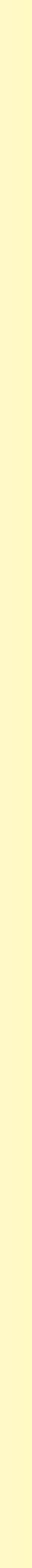 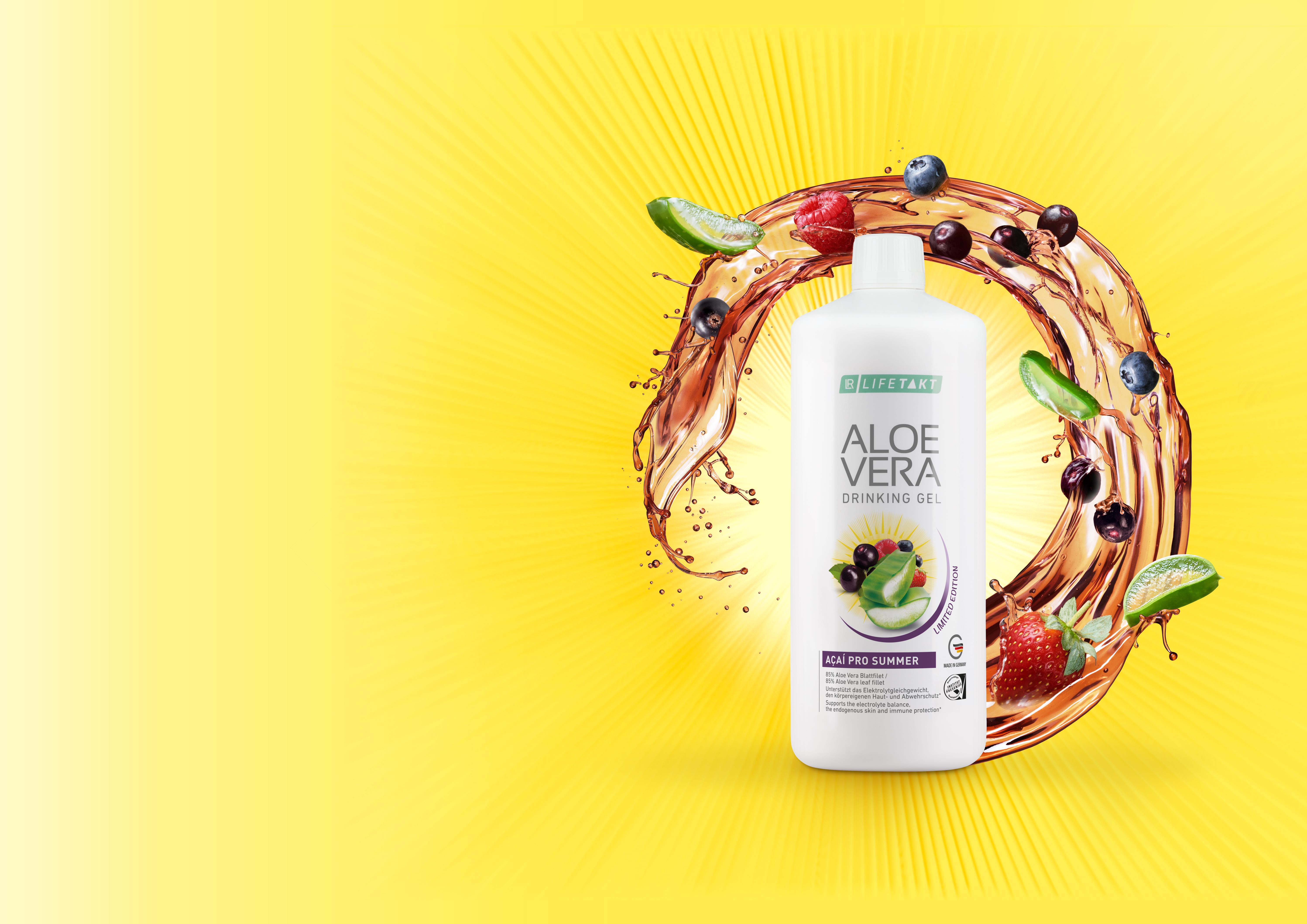 açaí
É uma baga da palmeira Euterpe Oleracea da Amazónia
Rica em nutrientes e antioxidantes
Redutor de radicais livres
Previne o envelhecimento
Contém ómegas 3, 6 e 9
40% fibra
Contém hidratos de carbono e proteínas
  recomendado a desportistas
Novo e limitado
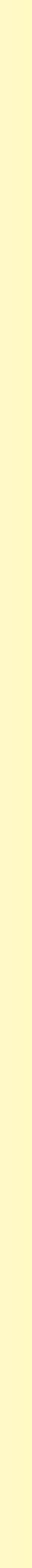 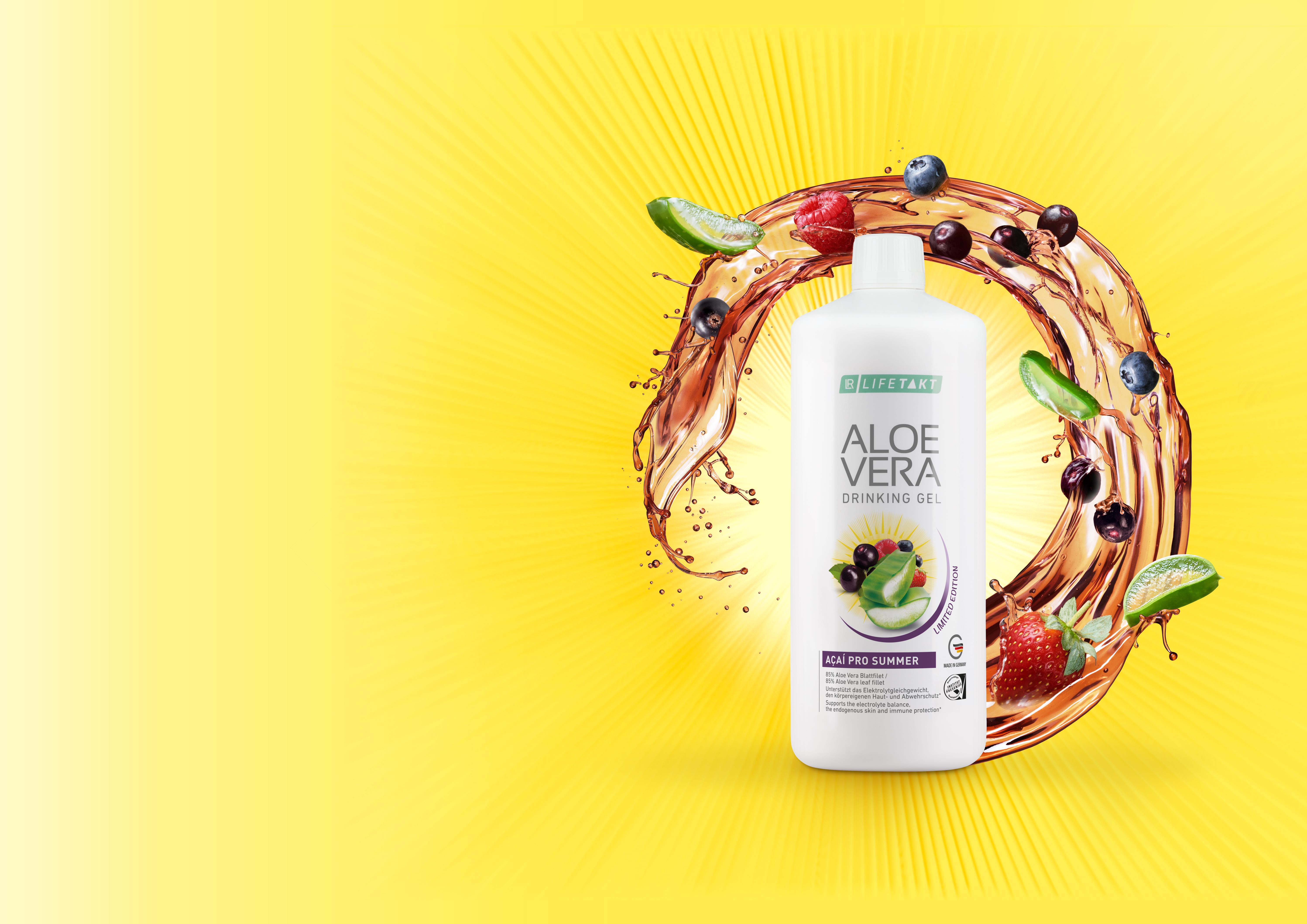 açaí
É uma super fruta com elevado teor de nutrientes e antioxidantes, como a amora e a romã.
Atrasa o envelhecimento do corpo e do cérebro
Antiocianinas e outros antioxidantes como vitamina A
O Açaí tem 2,5 vezes mais antioxidantes
Novo e limitado
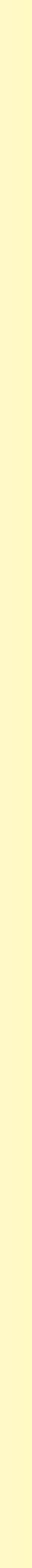 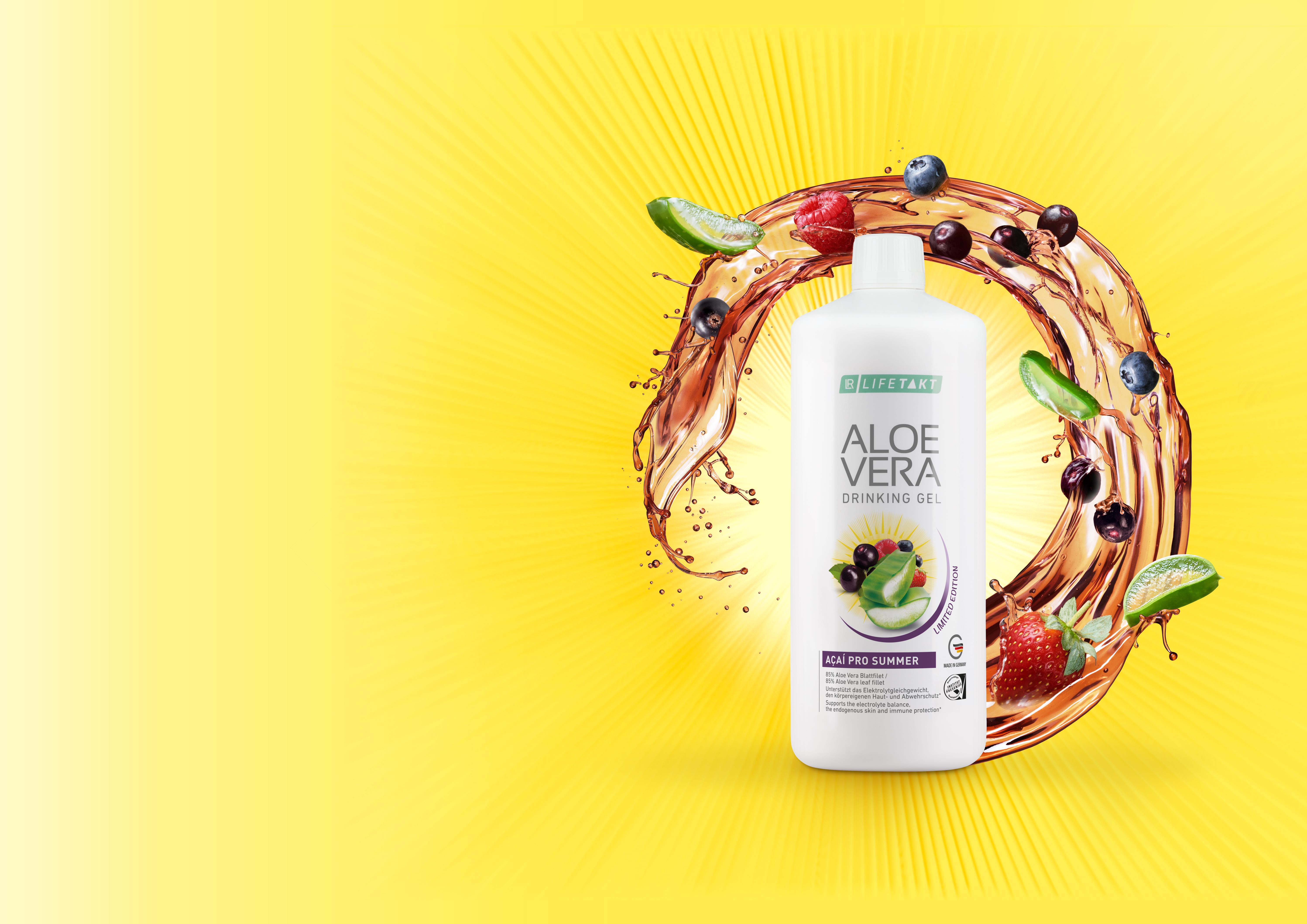 GROSELHAS
# Ricas en VITAMINA C e BETA CAROTENOS
# 84% é AGUA		hidratação
# FÓSFORO e VITAMINA B		actua sobre   
   as funções cerebrais
# 4% é FIBRA		regula o trânsito intestinal
# ANTOCIANINAS		como antioxidante 
   atrasam o envelhecimento
   Melhoram a circulação
# FERRO		prevenção da anemia
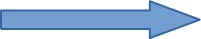 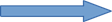 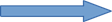 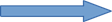 Novo e limitado
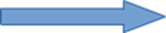 CERTIFIEDquality
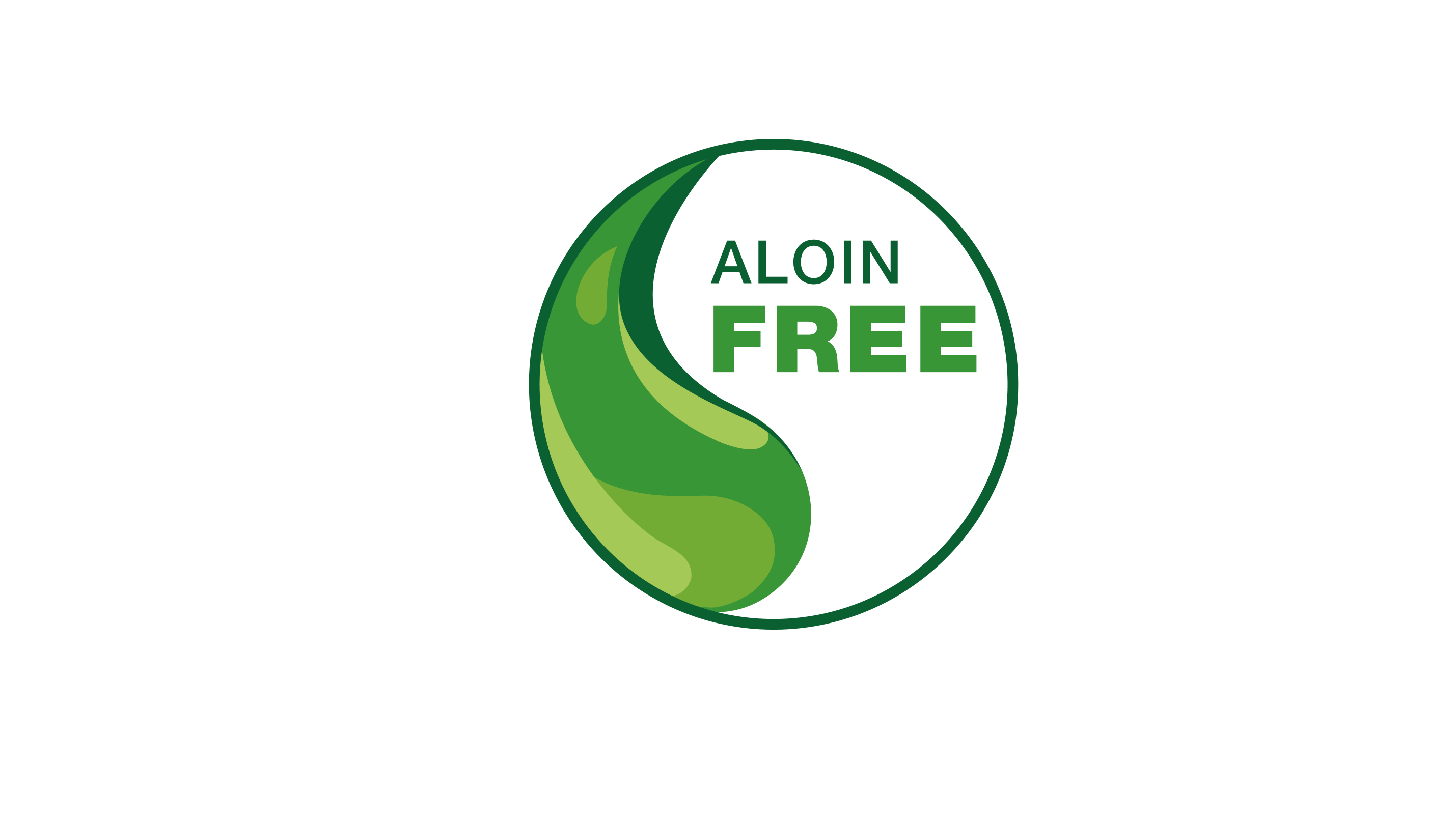 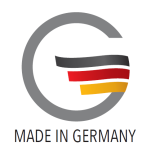 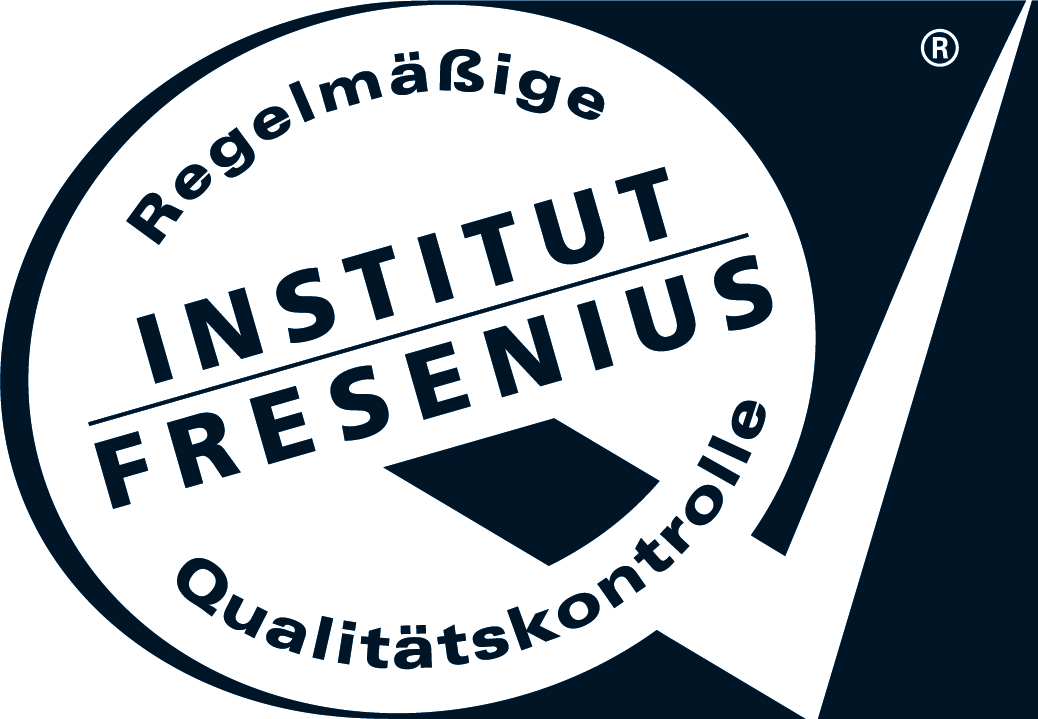 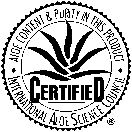 *
*The aloin content is below the detection limit of 0.1 mg/litre.
[Speaker Notes: HIGH QUALITY: 
Exceptional quality – made in Germany, certified by SGS Institut Fresenius and the IASC (International Aloe Science Council)]
Lr zeitgardblue light defender
Apresentaçãomaio de 2020
Passamos diariamente
 6,5 horas
 em frente a um ecrã
Sabe o que acontece?
A luz azul dos monitores 
pode causar o envelhecimento precoce da pele
* SevenOne Media (2019) Tempo médio de utilização diária dos meios de comunicação selecionados na Alemanha em 2019, citado em de.statista.com
A LUZ AZUL PENETRA MAIS PROFUNDAMENTE 
NA PELE
Luz azul ou também denominada luz HEV (High Energy Visible):
é luz de alta energia, que também existe na luz do dia
penetra mais profundamente na pele do que a radiação UV

A utilização intensiva de ecrãs de dispositivos digitais pode levar a excessos
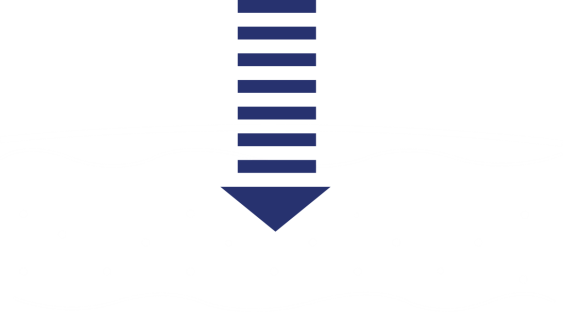 [Speaker Notes: Blue Light – luz azul, também chamada luz HEV – (High Energy Visible) e é luz visível de alta energia. Esta penetra mais profundamente na nossa pele do que a radiação UV. Pode ser encontrada nos ecrãs de todos os dispositivos digitais, como televisões, telemóveis etc. bem como na luz do dia.

A luz azul faz parte da luz UV e não prejudica a nossa pele quando ocorre naturalmente. No entanto, à medida que somos expostos a mais e mais luz dos ecrãs, além da luz do dia, é criado um "excesso" de luz azul, que pode ser prejudicial à nossa pele.
Muitas pessoas trabalham em frente a um computador e / ou telemóvel todos os dias. Além do uso privado de telemóveis e televisões, passamos um grande número de horas por dia em frente a ecrãs, expondo a nossa pele à luz azul.]
UM EXCESSO DE LUZ AZUL PODE LEVAR AO ENVELHECIMENTO PRECOCE DA PELE:
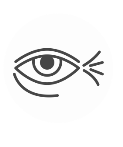 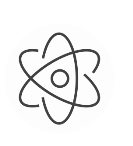 RUGAS
RADICAIS LIVRES
ENVELHECIMENTO DIGITAL
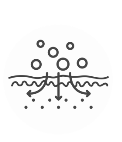 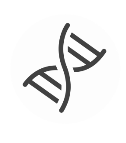 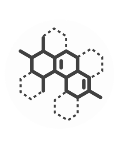 STRESS OXIDATIVO
DANOS NO ADN
DANOS CELULARES
[Speaker Notes: Um excesso de luz azul pode desencadear stress oxidativo, danos no DNA e danos celulares na pele, entre outras coisas. 
Isto leva à formação de radicais livres e, portanto, ao envelhecimento precoce da pele e à formação de rugas, o chamado envelhecimento digital.]
VIDEO
14
A ERA DE UMA NOVA 
GERAÇÃO ANTI-ENVELHECIMENTO:
NOVO
ENVELHECIMENTO DIGITAL
Envelhecimento da pele devido a luz azul
1
2
ENVELHECIMENTO PELA POLUIÇÃO
Envelhecimento devido a 
smogue e poluição
FOTOENVELHECIMENTO envelhecimento da pele devido a raios UV
[Speaker Notes: Uma nova geração no mercado de produtos anti envelhecimento: envelhecimento digital.
Envelhecimento precoce da pele devido às propriedades negativas da luz azul.]
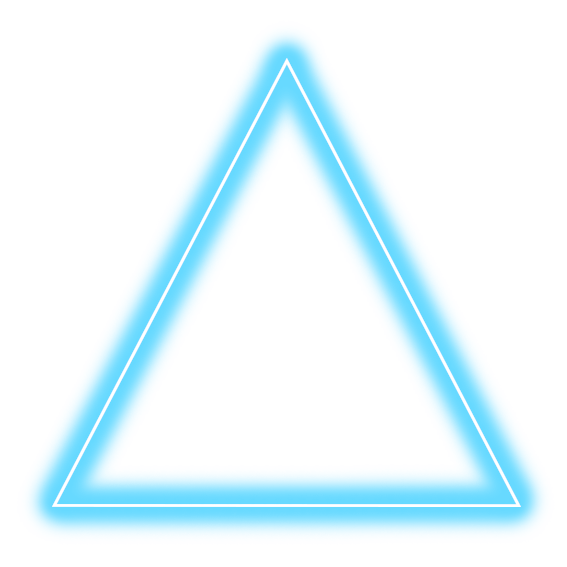 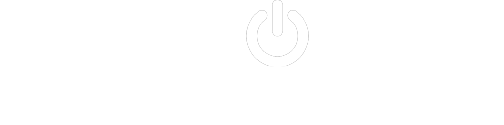 16
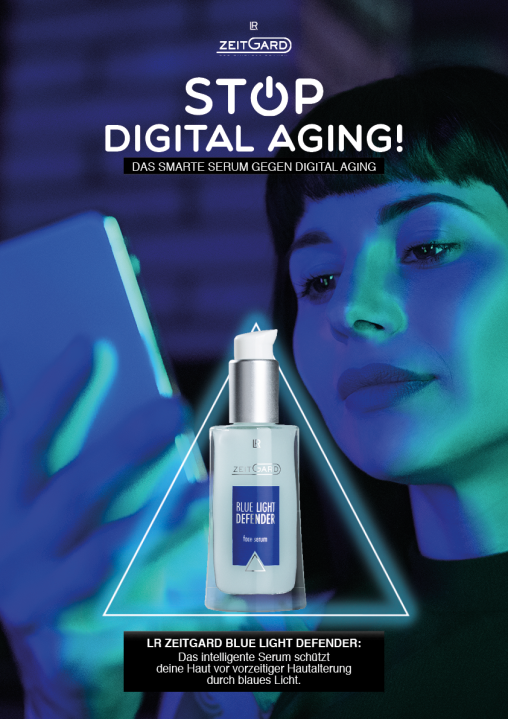 A LR conseguiu desenvolver um sérum cujos ingredientes ativos são ativados apenas pela luz azul.

Ação tripla eficaz e proteção total contra influências nocivas da luz azul.
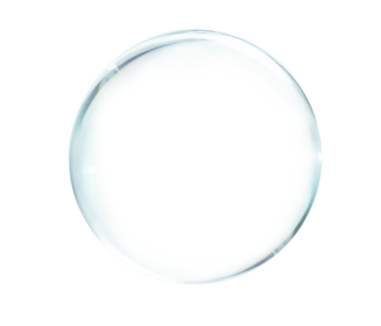 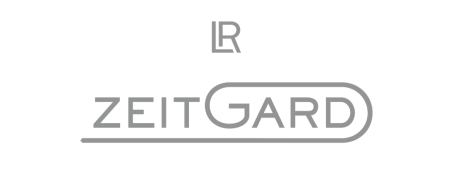 REFLETE A LUZ AZUL
A luz azul é refletida por um pigmento presente no extrato de espirulina
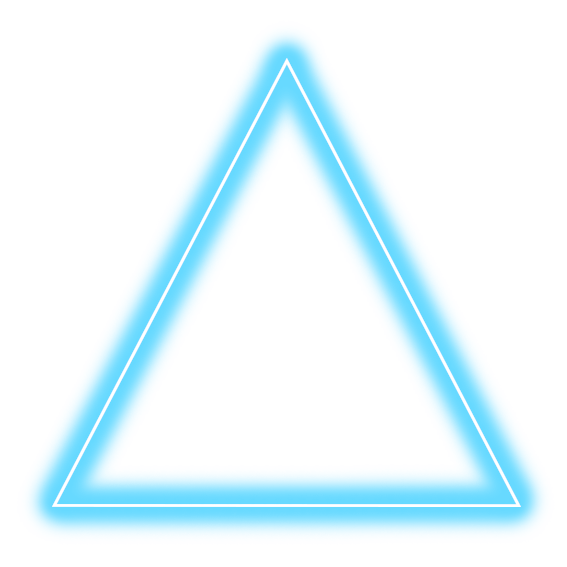 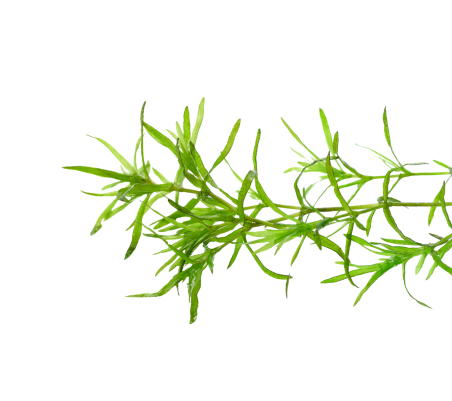 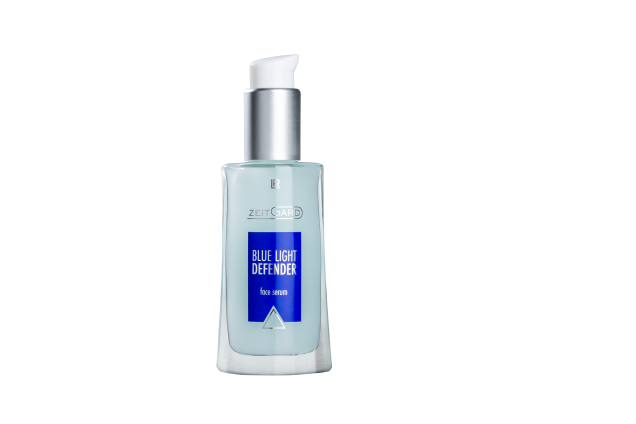 BLUE LIGHT DEFENDER
COM EFEITO TRIPLO
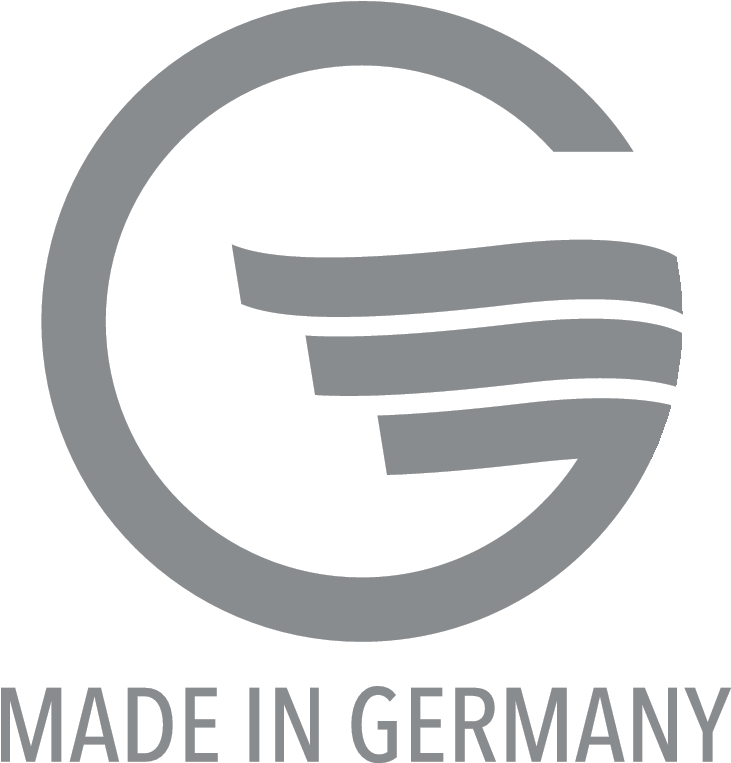 30 ml 
39,30€
54,99€ PVP
Art. n.º 71060
Pts 54 VN 29,05
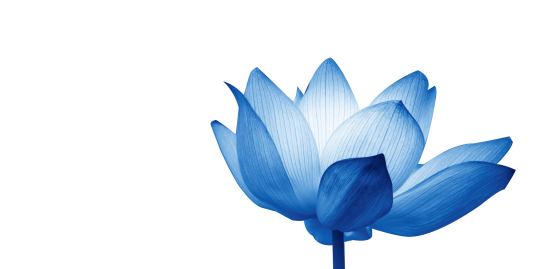 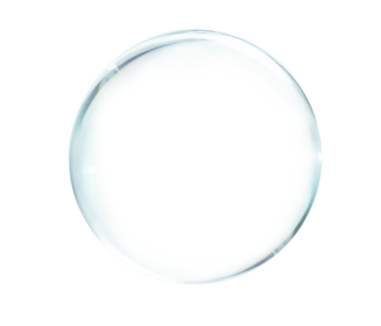 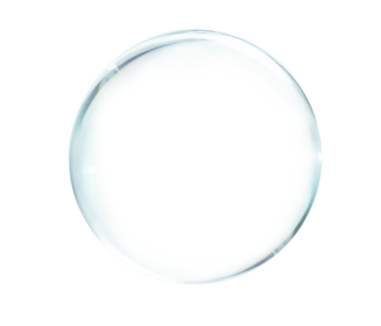 REPARA 
A PELE
Uma enzima especial no extrato de espirulina repara os danos celulares que já ocorreram
ELIMINA RADICAIS LIVRES
O extrato de lótus azul age como antioxidante e elimina os radicais
[Speaker Notes: reflete, repara e elimina radicais livres.
Qualidade made in Germany.]
O SÉRUM INTELIGENTE CONTRA O ENVELHECIMENTO DIGITAL
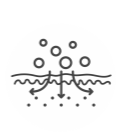 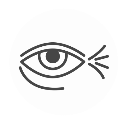 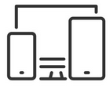 Excesso de luz azul dos ecrãs
Envelhecimento precoce da pele e aparecimento de rugas
Ocorre stress oxidativo
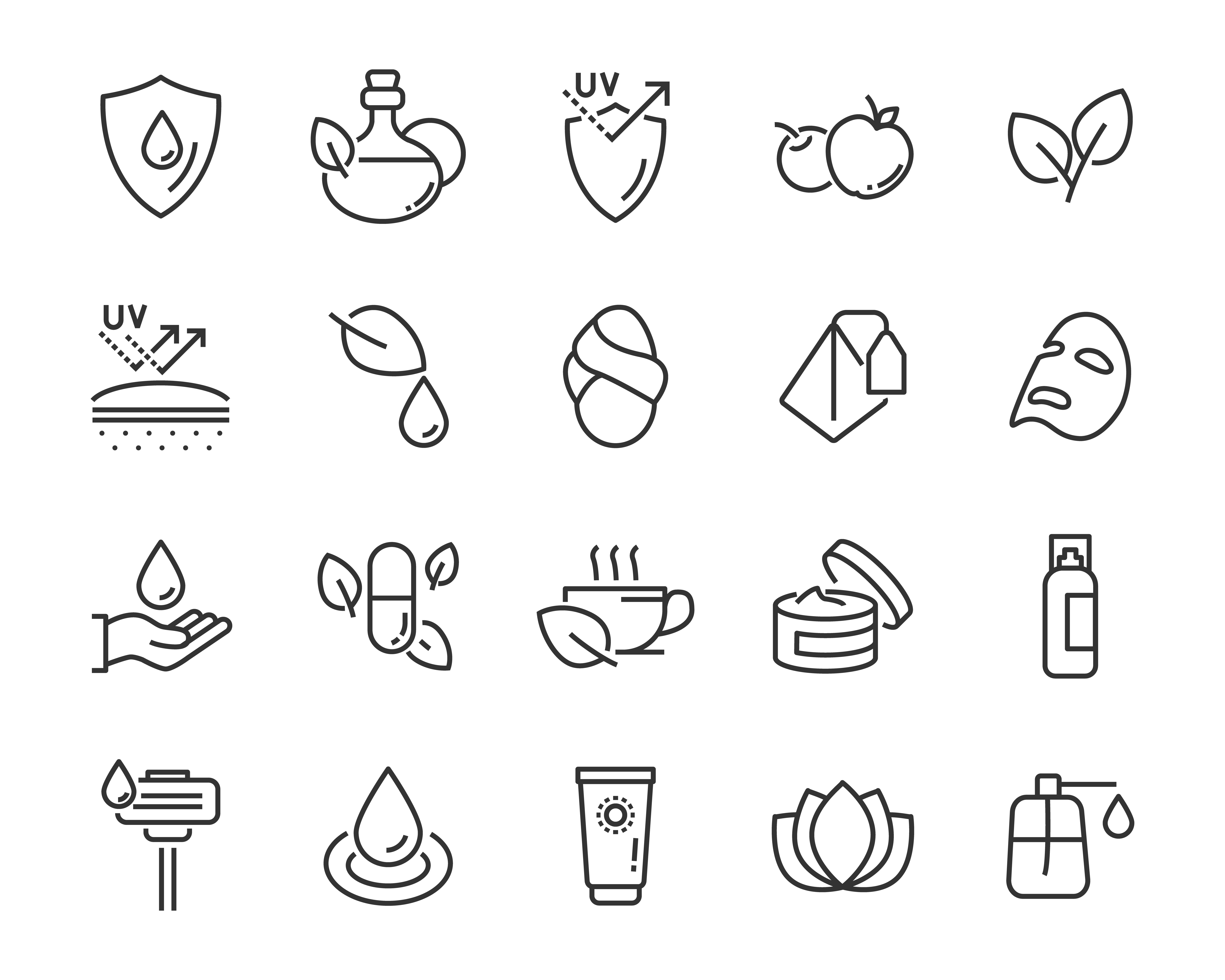 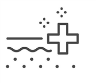 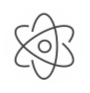 Reflexo
Graças a um pigmento no extrato de espirulina
Limpeza de radicais
Graças ao extrato de lótus 
azul
Repara
Graças a uma enzima no extrato de espirulina
LR ZEITGARD Blue Light Defender é eficaz nos três pontos:
 	Para proteção ideal contra envelhecimento precoce e irritações da pele
	Para uma pele jovem e radiante
	Para uma redução significativa das rugas existentes
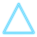 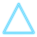 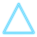 [Speaker Notes: Um excesso de luz azul emitida por ecrãs de telemóveis, tablets, computadores e semelhantes pode desencadear stress oxidativo, danos no ADN e nas células da pele, entre outras coisas, promovendo o desenvolvimento de radicais livres na nossa pele. Os radicais livres são um subproduto do nosso metabolismo, mas influências externas, como luz azul, stress, falta de sono e consumo de cigarros, também promovem o seu desenvolvimento.
Estas moléculas podem reagir com células saudáveis do corpo, resultando em danos de todos os tipos. O mecanismo de proteção do corpo muitas vezes já não é suficiente. Os radicais livres causam inflamação, irritação e vermelhidão na pele e aceleram o processo de envelhecimento da pele. Nesse caso, fala-se de stress oxidativo.. 
Isto leva ao envelhecimento e a rugas precoces da pele.

O sérum LR Zeitgard Blue Light Defender neutraliza esse processo, protegendo contra a luz azul com uma ação tripla eficaz:
- O pigmento colorido de ficocianina contido no extrato de espirulina absorve a luz azul e reduz os raios de luz de alta energia, refletindo-os como um escudo protetor - para proteção ideal contra envelhecimento precoce da pele e irritações da pele. 
-O extrato de lótus azul é um eliminador de radicais ideal e, assim, neutraliza o stress oxidativo. – para uma pele jovem e radiante
Uma enzima contida no extrato de espirulina repara os danos celulares da pele já causados pela luz azul e, assim, impede o desenvolvimento precoce de rugas- para uma redução significativa das rugas existentes.]
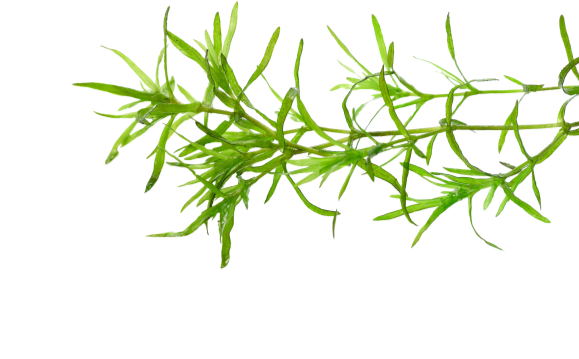 DOIS INGREDIENTES PODEROSOS:
Elasticidade da pele melhorada
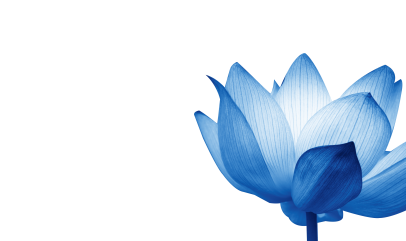 Existentes há 3,5 mil milhões de anos
Mecanismo de proteção e defesa próprio
Símbolo da eterna juventude e imortalidade
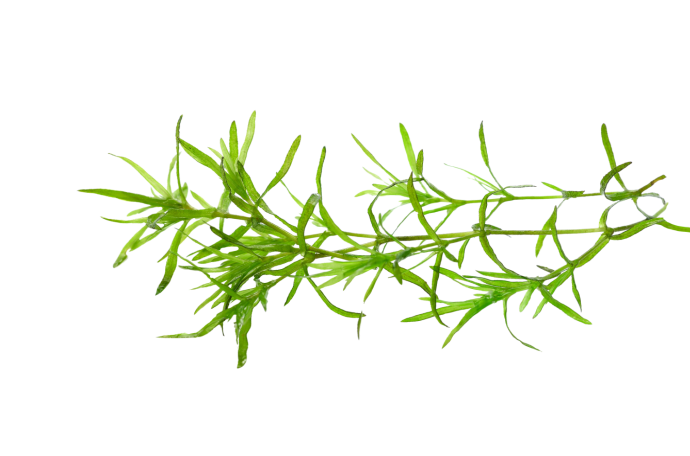 Exemplo anti-luz azul na natureza
Flor Sagrada do Egito
Algas espirulinas
Lótus azul
Elimina radicais de forma ideal
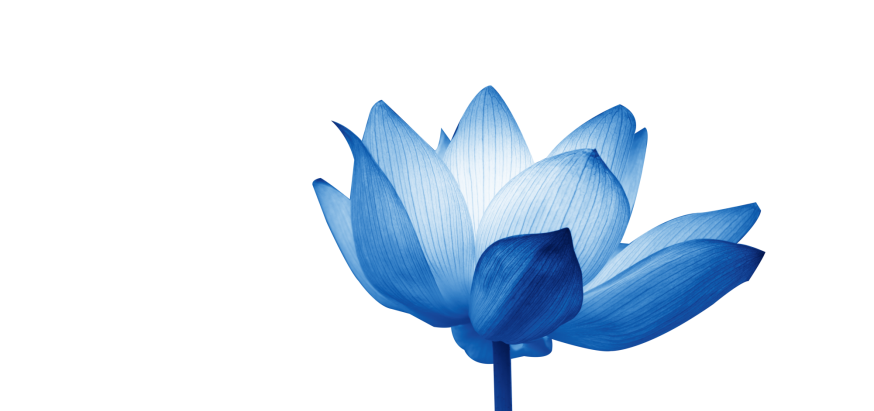 A enzima fotolíase repara possíveis danos nas células da pele
Atua contra o stress oxidativo
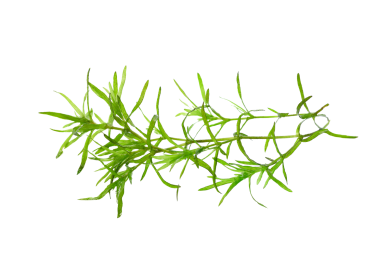 O pigmento ficocianina absorve e reflete
Acalma irritações e vermelhidão
O extrato de espirulina é ativado pela luz azul
Proteção celular ideal
[Speaker Notes: o	Lótus Azul (Nymphaea Caerulea), o símbolo da imortalidade e da eterna juventude. A flor azul com coração dourado, que se abre de manhã e se fecha apenas ao pôr do sol, emitindo uma fragrância delicada e mística, é considerada a flor mais sagrada do Egito. O extrato de lótus azul é ideal para eliminar radicais, neutralizando-os. Dessa forma, o extrato neutraliza o stress oxidativo e as suas consequências na nossa pele. Além disso, oferece proteção celular ideal, é hidratante, alivia as irritações da pele, como vermelhidão e melhora a elasticidade da pele.

o	A natureza mostra-nos como: a alga espirulina possui o seu próprio mecanismo de proteção e defesa contra a luz azul, que só é ativado por essa mesma luz. O extrato de espirulina é extraído das algas espirulinas (Arthrospira platensis), pertencentes à família das microalgas. As algas espirulinas existem há mais de 3,5 mil milhões de anos e povoam águas rasas, subtropicais a tropicais, especialmente no sudeste da Ásia, América Central, África e Austrália. O extrato de espirulina contém principalmente a enzima fotolíase e o pigmento ficocianina. Essa combinação poderosa é ativada pela radiação da luz azul. A fotolíase repara danos já causados às células da pele pela irradiação da luz UV e HEV. A ficocianina protege a pele do rosto de mais danos subsequentes, absorvendo a luz azul e refletindo-a como um escudo protetor.]
LR ZEITGARD BLUE LIGHT DEFENDER INTEGRA-SE DE FORMA IDEAL NA SUA ROTINA DE BELEZA LR HABITUAL:
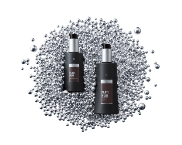 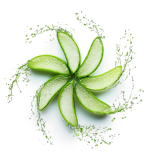 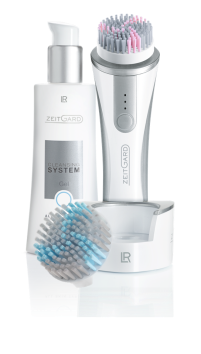 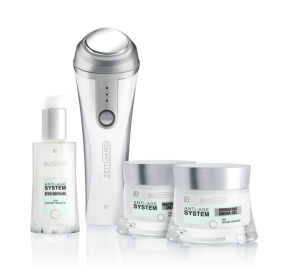 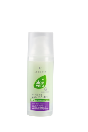 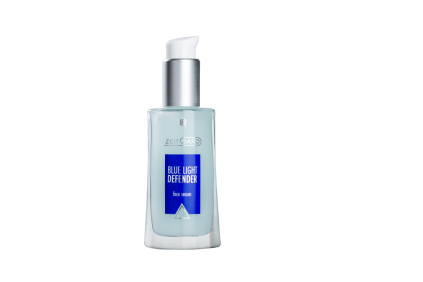 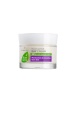 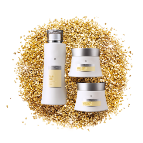 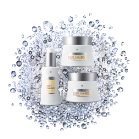 PASSO 3A
 BLUE LIGHT DEFENDER
PASSO  2 
ZEITGARD II
PASSO  1 
ZEITGARD I
PASSO 3B 
CREME DE DIA
GRANDE POTENCIAL PARA A LR
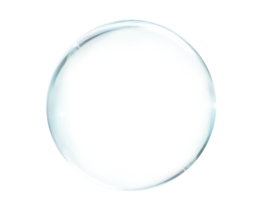 1
ENVELHECIMENTO DIGITAL - INÍCIO DE UMA NOVA
GERAÇÃO ANTIENVELHECIMENTO
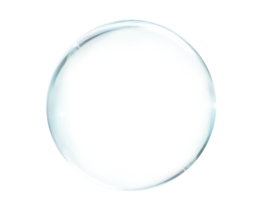 2
DIRIGIDO A UM GRUPO-ALVO ALARGADO, TODOS SOMOS UTILIZADORES DE MEIOS DE COMUNICAÇÃO DIGITAL
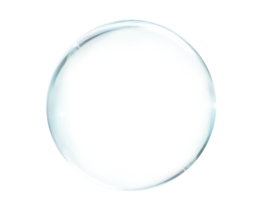 3
MUITA PROCURA PARA
POUCA OFERTA NO MERCADO
CONCEÇÃO DE PRODUTO DE CUIDADO,
DE ALTA QUALIDADE
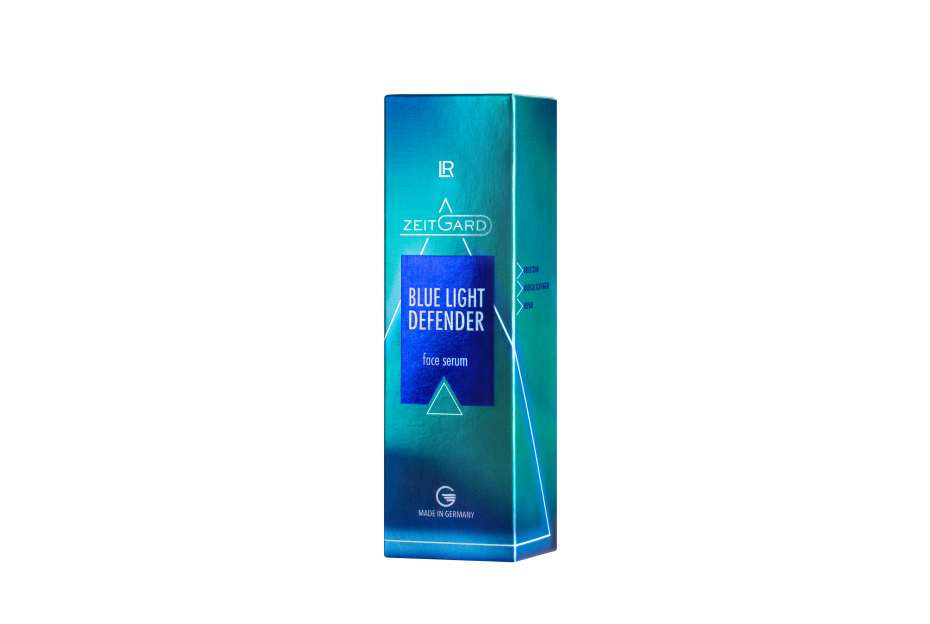 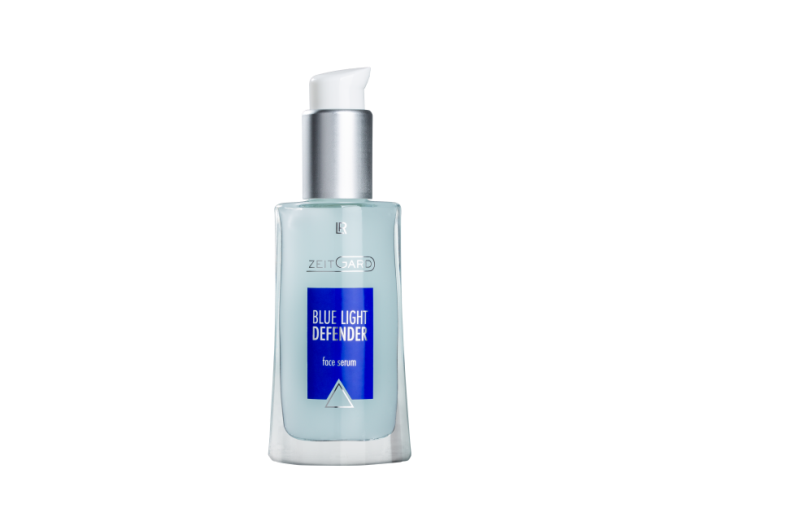 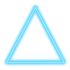 REFLEXO
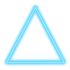 ELIMINAÇÃO DE RADICAIS
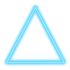 REPARAÇÃO
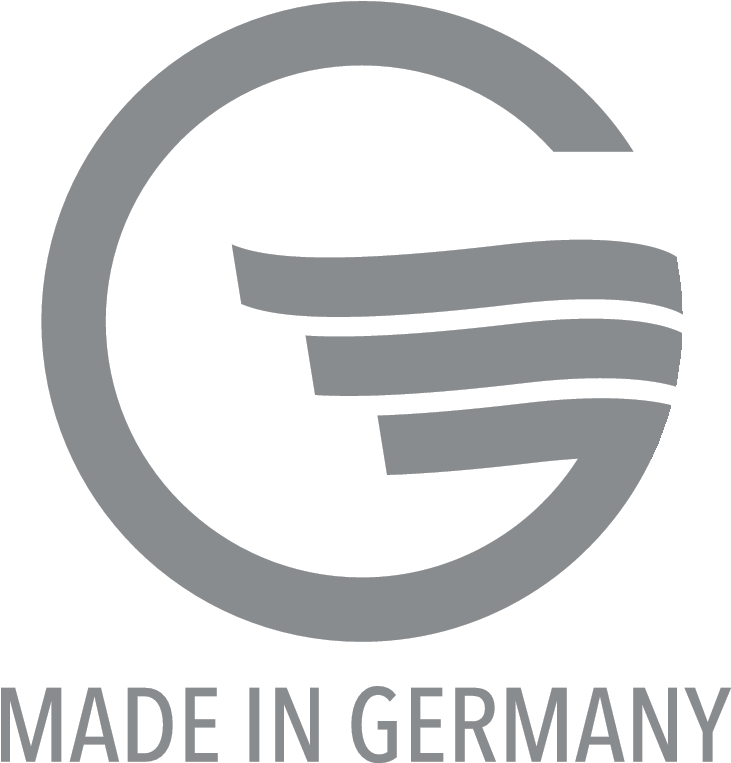 Uma rápida visão geral do efeito triplo diretamente na  
embalagem!
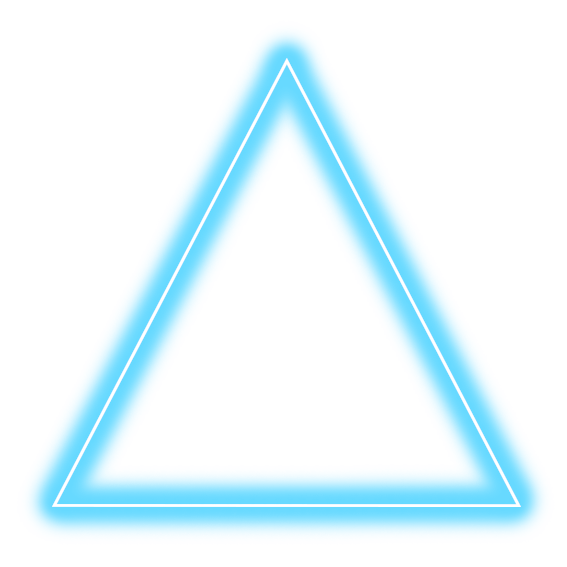 ÚNICO E COM EFICÁCIA MÁXIMA 
PARA O SEU NEGÓCIO
LR ZEITGARD 
BLUE LIGHT DEFENDER
Produtos anti envelhecimento contra envelhecimento digital
Alguns produtos que protegem contra os raios UVA e UVB agora também protegem contra
 “outros raio de luz"
Produtos anti-envelhecimento contra o envelhecimento devido a poluição do ar
Proteção direcionada contra influências ambientais nocivas, como poluição atmosférica, fumo de cigarro, etc.
ÚNICO E COM EFICÁCIA MÁXIMA:
Produtos anti envelhecimento contra fotoenvelhecimento
Vários filtros UVA e UVB fornecem proteção a longo prazo contra o envelhecimento da pele causado pela luz solar
graças ao seu efeito triplo com máxima eficácia
 e aproveita os raios de luz azuis:
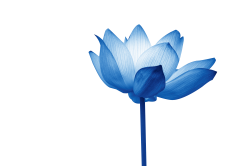 As poderosas substâncias ativas são ativadas e
refletem os efeitos negativos da luz azul. 
Reflexo, a eliminação de radicais e a reparação.
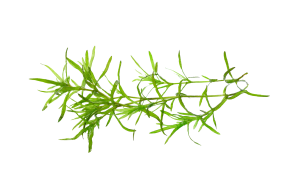 [Speaker Notes: O mercado oferece produtos anti envelhecimento clássicos contra o fotoenvelhecimento. Estes produtos protegem com diferentes filtros UVA e UVB contra o envelhecimento precoce da pele causado pela luz solar.

Além disso, existem produtos anti-envelhecimento contra o chamado envelhecimento devido à poluição do ar. Envelhecimento precoce da pele causado por influências ambientais externas nocivas, como poluição atmosférica, fumo de cigarros e outras substâncias nocivas.

Os produtos convencionais contra o envelhecimento digital protegem contra os raios UVA e UVB e agora também protegem contra "outros raios de luz".

O Blue Light Defender da LR ZEITGARD é único e eficaz na proteção contra a luz azul e o envelhecimento digital resultante devido à sua ação tripla! 

O LR ZEITGARD Blue Light Defender diferencia-se do resto. Devido à sua ação tripla, é extremamente eficaz na proteção contra a luz azul e até faz uso dela.]
ENVELHECIMENTO DIGITAL: UM TEMA ATUAL
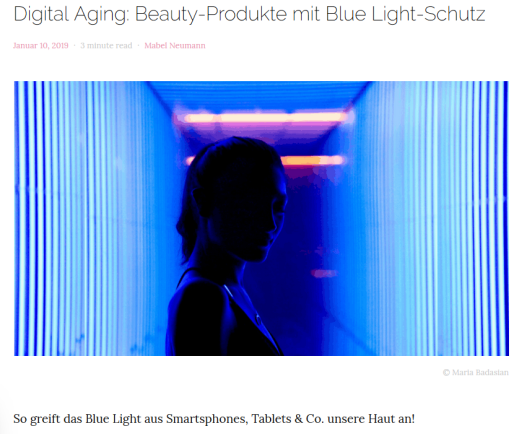 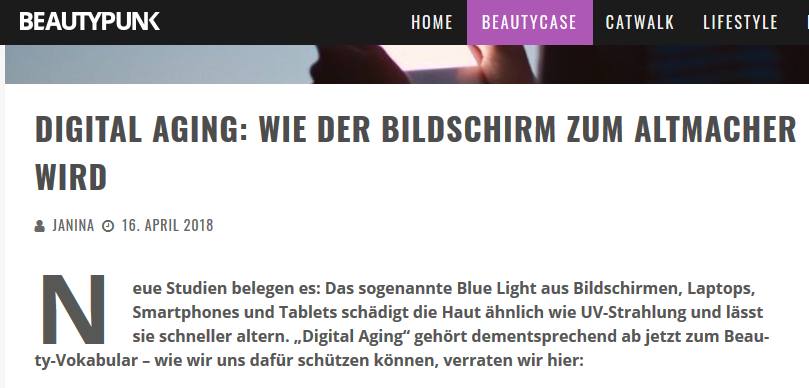 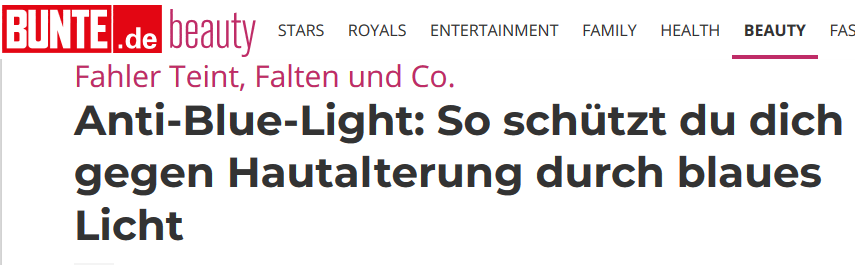 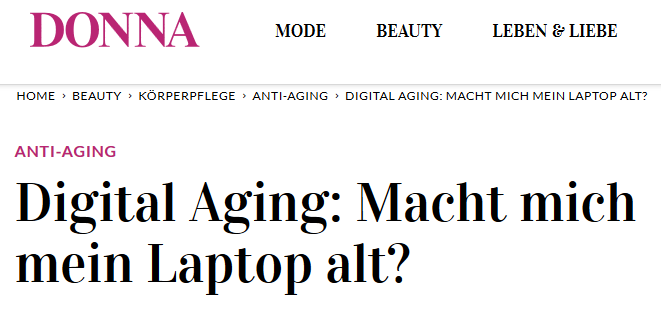 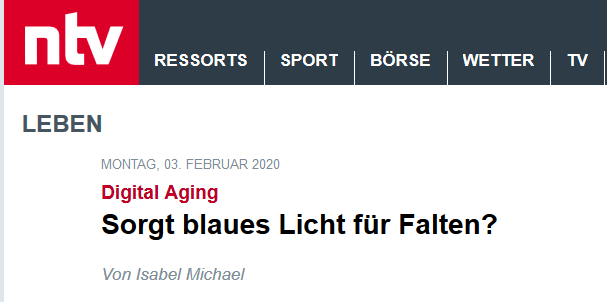 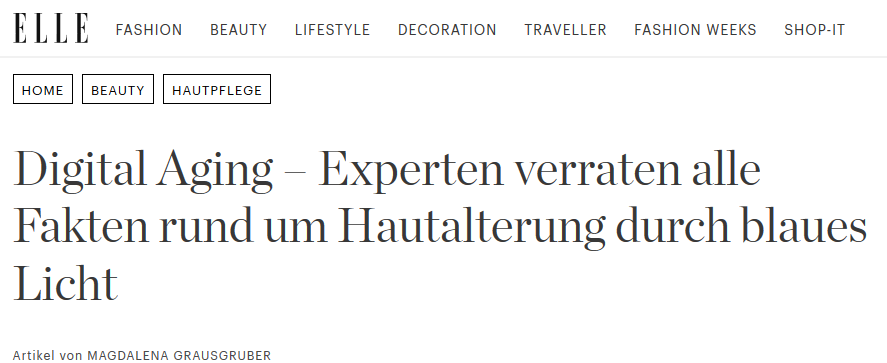 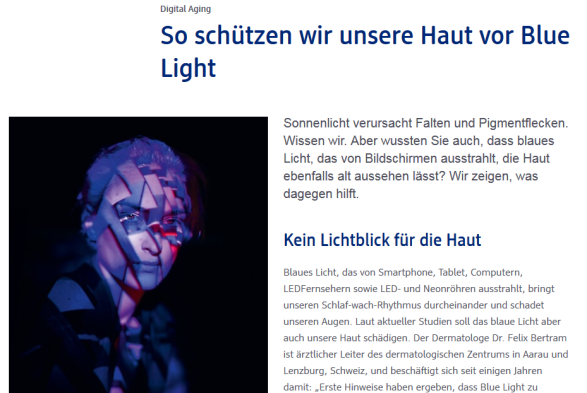 [Speaker Notes: Fontes:
https://www.n-tv.de/leben/Sorgt-blaues-Licht-fuer-Falten-article21470790.html abgerufen am 21.02.2020
https://www.donna-magazin.de/beauty/koerperpflege/anti-aging/blue-light-hautalterung/ abgerufen am 21.02.2020
https://www.elle.de/digital-aging-falten-durch-blaues-licht 21.02.2020
https://www.dm.de/alverde-magazin/schoen-fuehlen/digital-aging-blue-light-c1290736.html  abgerufen am 21.02.2020
https://thecurvymagazine.com/de/beauty-de/digital-aging-beauty-produkte-mit-blue-light-schutz abgerufen am 21.02.2020
https://www.beautypunk.com/digital-aging-wie-der-bildschirm-zum-altmacher-wird/ abgerufen am 21.02.2020
https://www.bunte.de/beauty/anti-aging/fahler-teint-falten-und-co-anti-blue-light-so-schuetzt-du-dich-gegen-hautalterung-durch-blaues-licht.html abgerufen am 21.02.2020]
TEMPO DE ECRÃ
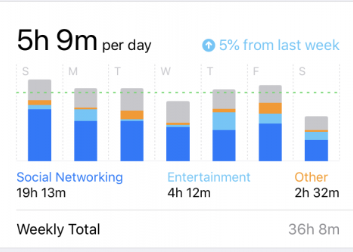 Quanto tempo passa a olhar para o ecrã do telemóvel diariamente?
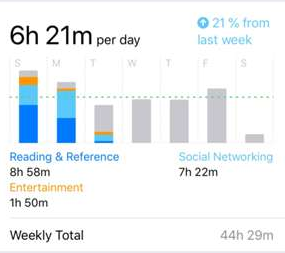 Sabia que a luz azul pode levar ao envelhecimento precoce da pele?
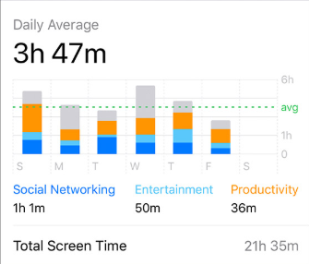 Ligado 24 horas por dia, 7 dias por semana? Sem problema - o LR ZEITGARD Blue Light Defender é a proteção ideal contra o
 envelhecimento digital!
[Speaker Notes: Cada um de nós sabe disso - o tempo de ecrã nos nossos telemóveis, que mostra quantas horas passamos em frente a ele todos os dias e semanas. Este número é assustadoramente alto.
Quanto tempo passa a olhar para o ecrã do telemóvel? Ligado 24 horas por dia, 7 dias por semana? Com o LR ZEITGARD Blue Light]
ÓCULOS COM FILTRO DE LUZ AZUL
Muitos fabricantes de óculos oferecem um filtro de luz azul nas lentes. A proteção dos olhos contra a luz azul é conhecida por muitos...
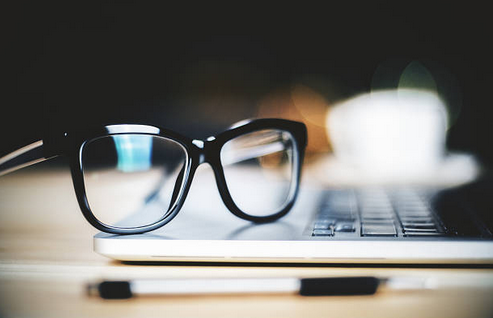 Um excesso de luz azul não só cansa os olhos, mas também pode levar ao envelhecimento precoce da pele
Porquê proteger apenas os seus olhos da luz azul?
PROMOÇÃO PRÉ-LANÇAMENTO
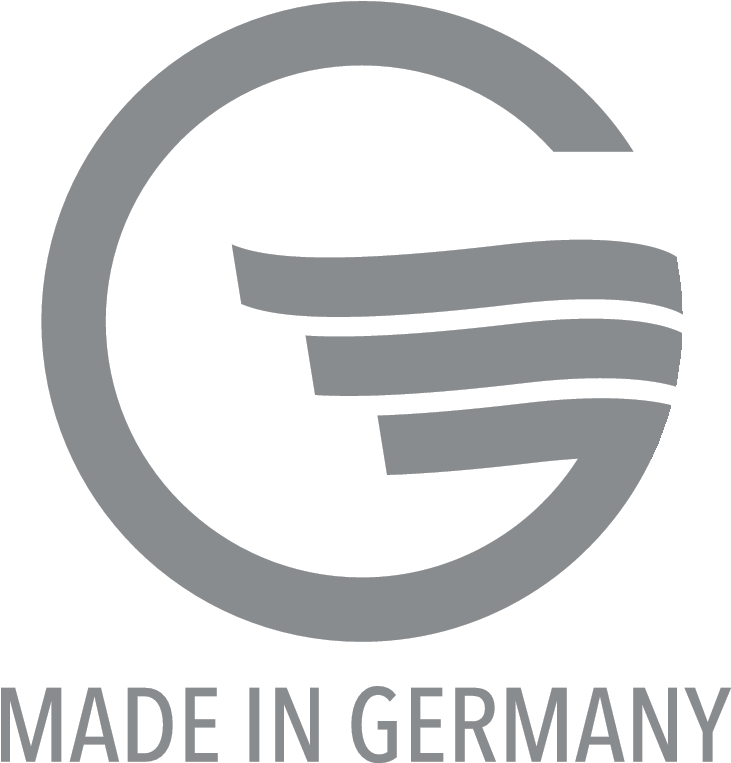 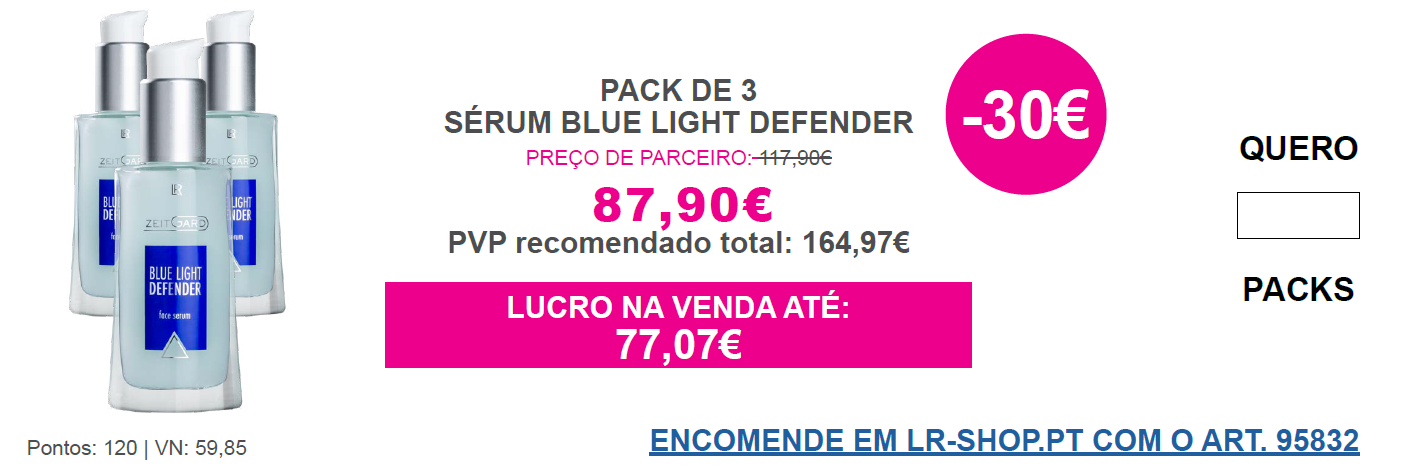 PROMOÇÃO PRÉ-LANÇAMENTO
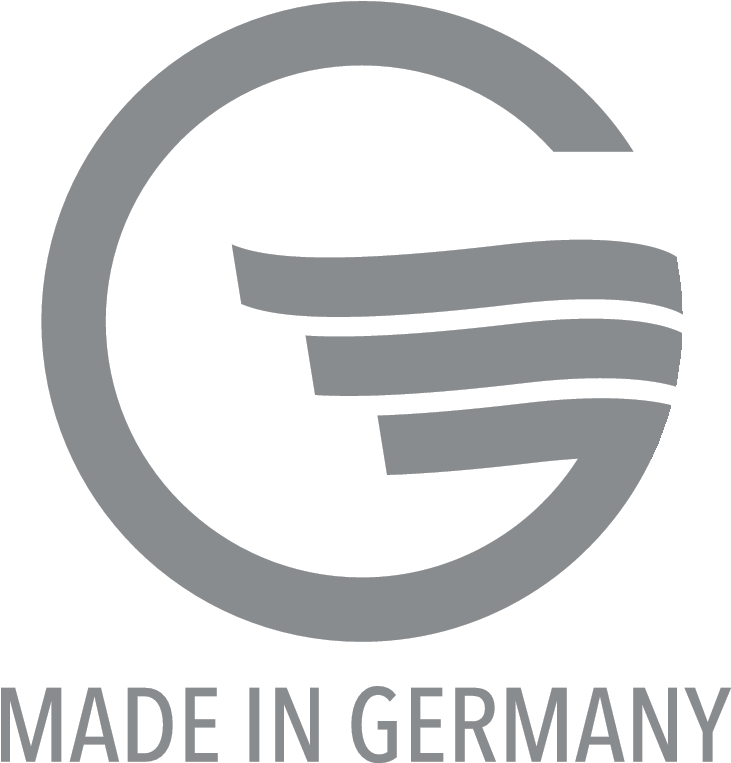 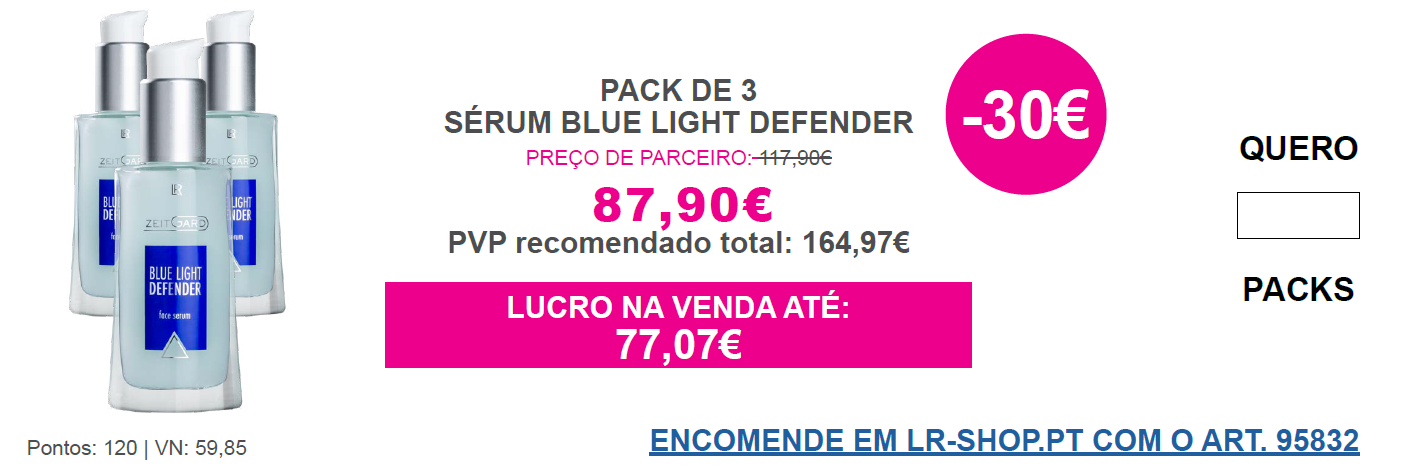 PROMOÇÃO PRÉ-LANÇAMENTO
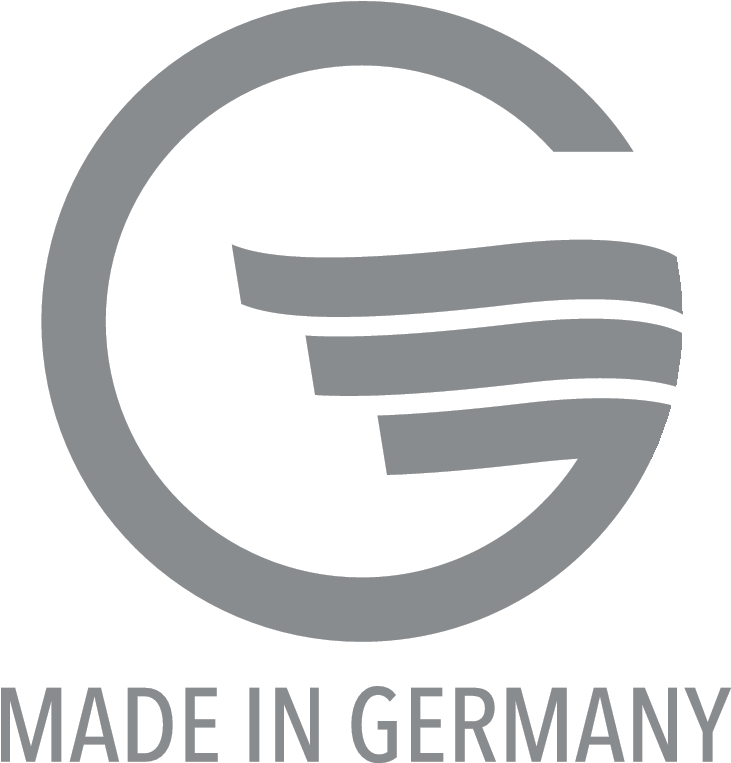 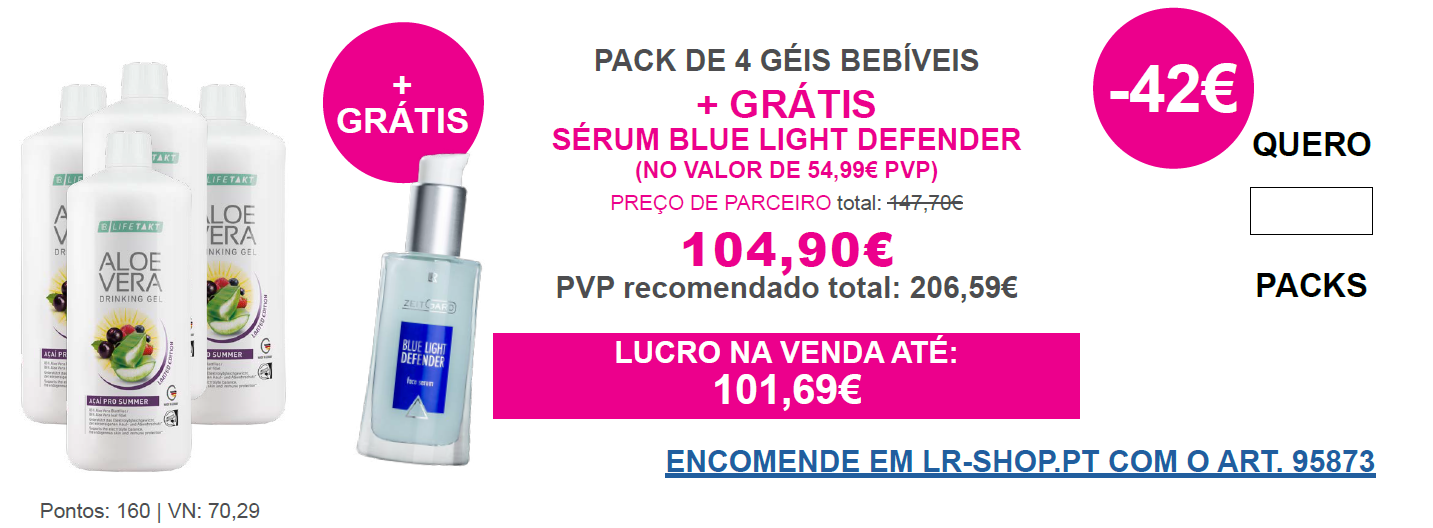 PROMOÇÃO PRÉ-LANÇAMENTO
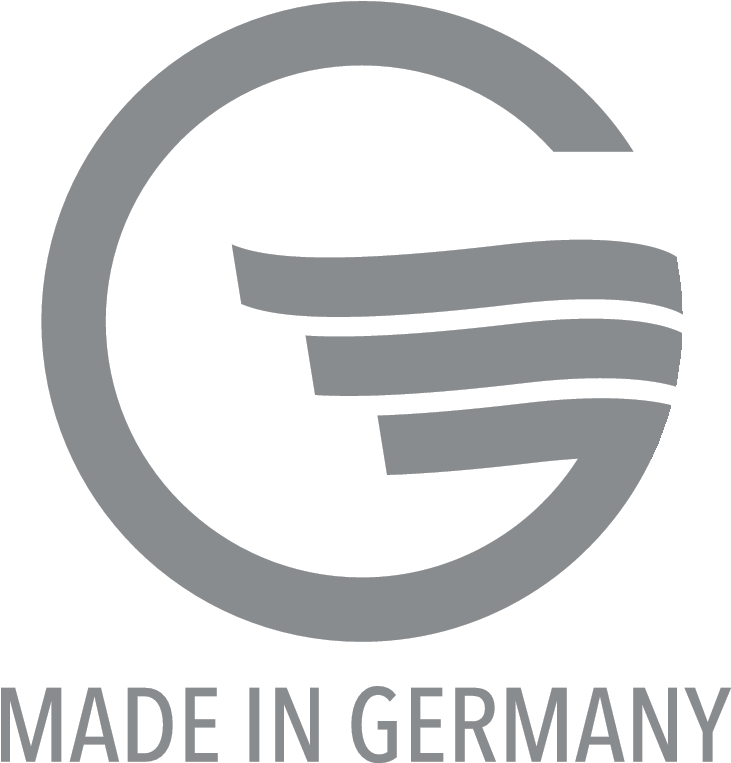 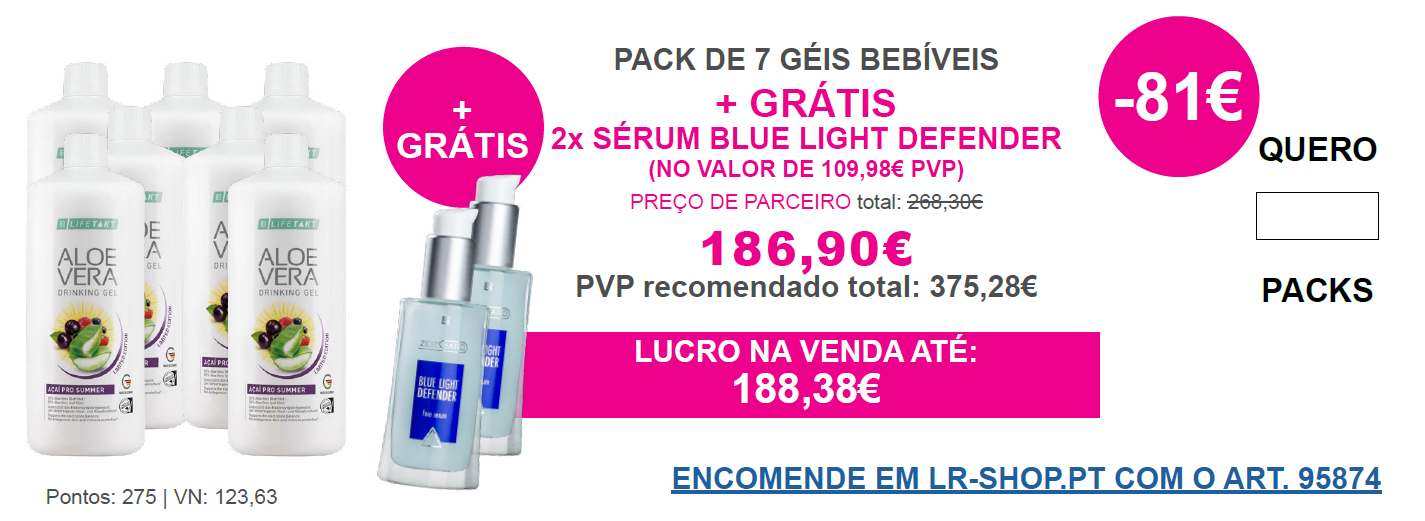 APOIO COMPLETO PARA 
SUCESSO MÁXIMO DE NEGÓCIO
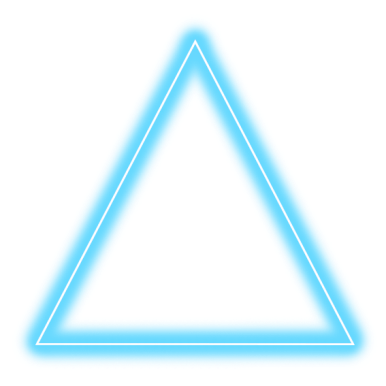 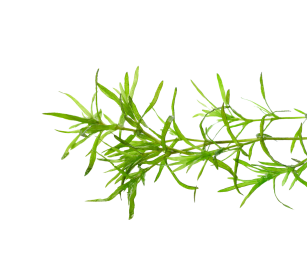 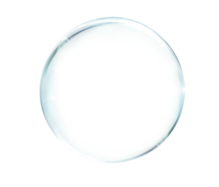 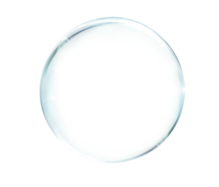 MANUAL DO PRODUTO
FILME DE
APRESENTAÇÃO
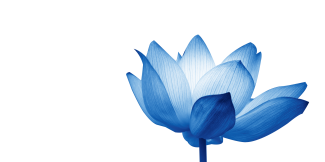 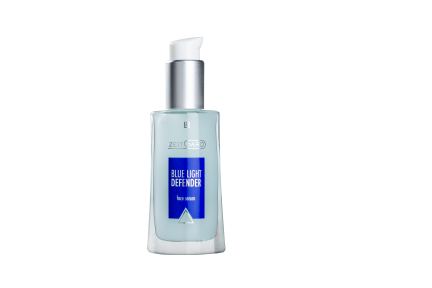 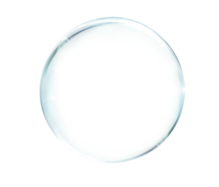 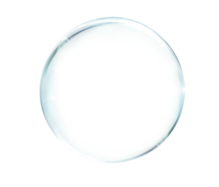 CONJUNTO 
DE OFERTA
ROLL-UP LIMITADO
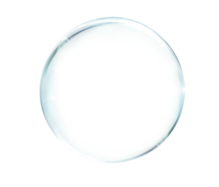 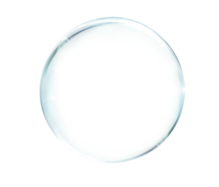 CATÁLOGO DE  MAIO
FAQ´S
PROTEJA A SUA PELE!